Всероссийское совещание «Современные проблемы изучения и использования минерально-сырьевой базы кварцевого сырья»
О СОСТОЯНИИ ПРОИЗВОДСТВА ВЫСОКОЧИСТЫХ КВАРЦЕВЫХ КОНЦЕНТРАТОВ НА УРАЛЕПРОБЛЕМЫ И ПЕРСПЕКТИВЫ
Кравец Б.Н.  Уральский государственный горный университет
Кузьмин В.Г. ОАО «Кыштымский горно-обогатительный комбинат»
25 мая 2011 года
Миасс
2
ВСТУПЛЕНИЕ
Гранулированный кварц – единственный в России тип жильного кварца, из которого ОАО «КГОК» выпускает ВЧК для производства кварцевого стекла
Требования к кварцевому стеклу в качестве конструкционного материала в сфере высоких технологий
Микроэлектроника
Специальная оптика и керамика
Светотехника и др.
	определяют в свою очередь требования к ВЧК:
Содержание кварца Ю 99,998%
Суммарное содержание примесей 12-25 ppm
3
История
До 1974 г. основной поставщик кварцевого сырья для прозрачного стекла – Бразилия.
Сырье – обогащенные вручную обломки горного хрусталя без видимых минеральных примесей
Объем поставок достигал 8-10 тыс. тонн в год.
Усилиями геолого экспедиции 101 «Уралкварцсамоцветы» совместно с учеными СГУ им. В.В. Вахрушева была создана сырьевая база альтернативного кварцевого сырья – «гранулированный кварц»:
Доступен
запасы значительны
В 1966 г. было создано первое в СССР пром. предприятие по добыче и обогащению природного кварцевого сырья в Кыштыме
В 1977 г. предприятие переименовано в Кыштымский горно-обогатительный комбинат.
До распада СССР КГОК постоянно совершенствовал свою технологию, и к 1990 году вышел на уровень производства 6 000 тонн в год.
Шло строительство и реконструкция подразделений для наращивания выпуска до 12 000 тонн.
В это же время предприятия ПО «Союзкварцсамоцветы»  МинГео СССР продолжали производить концентраты по сухой технологии, с последующим дообогащением на предприятиях производителях кварцевого стекла
4
История. Продолжение
Параллельно шло геологическое изучение перспективных на кварц площадей и наращивание запасов кварцево-жильного сырья на Урале, в Сибири и Казахстане
Постоянный рост объемов госзапаса определил при строительстве КГОКа концепцию работы обогатительной фабрики:
На одном крупном месторождении
При поточной технологии переработки кварцевой руды до концентрата
Таким месторождением стала жила 175 и ряд других Кыштымского месторождения.
«Уралмеханобр», проектировавший технологическую часть производства КГОК, заложил в разрабатываемую технологию весь известный на тот момент набор технологических операций.
Реализация проекта КГОК обеспечивала развитие промышленности кварцевого стекла.
Однако, эксплуатация КГКО выявила недостатки реализации поточной технологии:
Концентрат «для всех» не может удовлетворить потребителей, что привело к созданию на заводах собственных линий доводки
Кроме того, существовавшая технология не позволяла эффективно перерабатывать кварцевое сырье разных генетических типов
5
Новая история
Накануне перестройки состоялась конференция технологов-кварцевиков, результатом которой явилось издание отдельной книги. 
На конференции был сформулирован термин «предел обогатимости»
Перестройка привела к коллапсу кварцевой отрасли СССР:
Потребность внутреннего рынка уменьшилась на порядок за краткий срок
Быстрая интеграция в мировой рынок была невозможно по объективным причинам
Это привело практически полностью к прекращению производства ВЧК в 1993-2002 гг.
6
Развитие мирового рынка кварца
В то же время мировой рынок ВЧК продолжал расти и развиваться:
Увеличивались объемы производства кварцевого стекла и изделий к нему
Росли требования к сырью
Мировой рынок сложился следующим образом:
Географически – рынки США, стран ЕС и стран Тихо-океанского бассейна
Потребление по отраслям:
Микроэлектроника – 35%
Тигли – 30%
Светотехника – 25%
Тенденции и особенности рынка:
Объем потребления ВЧК растет
Зафиксирован дефицит сырья
Рынок монопольный, потребители ищут альтернативного поставщика (поставщиков)
Активно растет усилия по производству ВЧК и кварцевого стекла в Китае (где крупнейшими игроками рынка создан ряд СП)
7
Программа техперевооружения КГОК
Анализ рыночной ситуации позволил акционерам КГОК в июне 2010 г. принять решение о запуске программы техперевооружения предприятия с выходом на 10 000 тонн. 
Программа состоит из двух этапов:
1. Наращивание добычи кварца до выпуска концентратов сухого обогащения до 12 000 тонн
2. Переход к выпуску продукции глубокого обогащения до 10 000 тонн в год
8
Стандарты Unimin (табл. 1)





Концентраты КГОК (табл. 2)
Ориентиром качества для кварцевых концентратов глубокого обогащения взяты требования к наиболее продаваемым сортам американской компании «Unimin», табл.1
Сопоставляя вещественный состав кварцевых концентратов, производимых ведущим мировым лидером фирмой «Unimin» (табл. 1) и ОАО «Кыштымский горно-обогатительный комбинат» (табл. 2) можно утверждать, что технологические возможности, накопленный коллективом ОАО «Кыштымский ГОК» опыт позволяют обеспечивать качество кварцевых концентратов мирового уровня.
9
Учитывая значительные запасы основного объекта гранулированного кварца ж.175 и других разведанных жил гранулированного кварца в пределах Челябинской области, наличие производственной инфраструктуры и технологического опыта ОАО «Кыштымский горно-обогатительный комбинат» можно говорить, что на Южном Урале есть все необходимые предпосылки для возрождения производства высокочистых кварцевых концентратов в прежних объемах.
10
В настоящее время ведется работа по наращиванию объемов выпуска ВЧК на ОАО «Кыштымский ГОК»:
Готовится увеличение объемов добычи на руднике по ж.175 до 18 000 тонн в год
Планируются геологоразведочные работы по расширению сырьевой базы комбината.
Подготовлен технологический регламент на техническое перевооружение существующего дробильно-сортировочного комплекса по производству концентратов сухого обогащения с ростом производственной мощности с одной до двенадцати тысяч тонн в год по КСО
при этом планируется расширение номенклатуры дробильно-сортировочного отделения за счет использования тонкодисперсных фракций меньше 0,1мм.
Ведется проектирование техперевооружения дробильно-сортировочного отделения комбината и строительная подготовка нового здания фабрики.
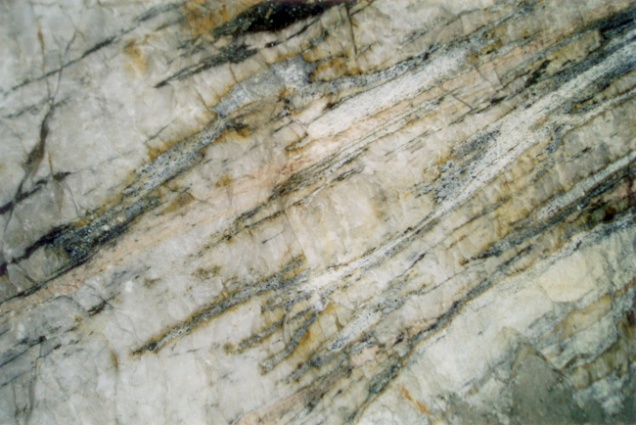 Рис. 1. Прожилки пород и скопления минералов в жильной массе
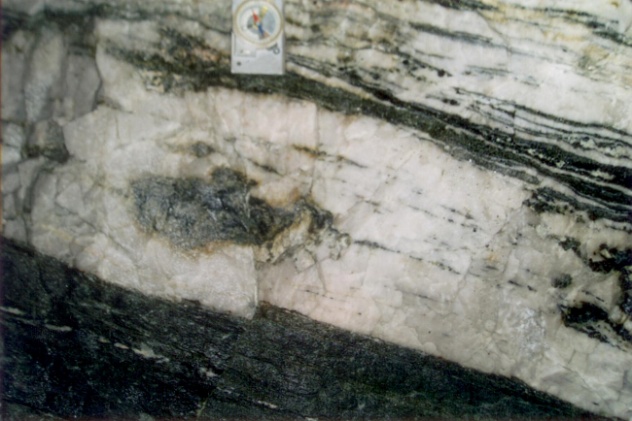 Рис. 2. Прожилки и ксенолиты вмещающих пород в лежачем боку жилы 175 вблизи контакта
 с вмещающими породами
11
Необходимо отметить, что кроме месторождений гранулированного кварца, сосредоточенных на Южном Урале (в Челябинской области), на Приполярном Урале еще в советские годы разведаны месторождения жильного кварца Неройской группы. 
	
	ОАО «Полярный кварц» при мощной поддержке администрации Ханты-мансийского автономного округа (ХМАО) делает попытку наладить производство высокочистых кварцевых концентратов на сырьевой базе кварца Приполярного Урала. Однако, несмотря на значительные инвестиции, составляющие на сегодняшний день более 3млрд. рублей и более 10 лет, прошедших  с момента старта проекта, промышленное производство так и не начато. 
	
	Это обстоятельство лишний раз свидетельствует о сложности реализации проектов по созданию предприятий, подобных Кыштымскому горно-обогатительному комбинату.
12
Заключение
Сейчас наблюдается очевидный интерес к производству высокочистых кварцевых концентратов в России. В частности этой проблемой занимается и такая влиятельная корпорация, как РОСНАНО.  
На этом фоне можно сделать вывод, что на Урале есть все необходимые условия для создания, прежде всего на базе ОАО «Кыштымский горно-обогатительный комбинат», крупномасштабного производства высокочистых кварцевых концентратов в самое ближайшее время, что, безусловно, способствует развитию предприятий  по выпуску кварцевого стекла - одного из базовых материалов инновационных отраслей промышленности.
13
Спасибо за внимание!
Литература
Минералургия жильного кварца. Кыштымский горно-обогатительный комбинат; 
Под ред. В.Г.Кузьмина, Б.Н. Кравца .-294с.-М.Недра, 1990.